ГЕОМЕТРИЧЕСКИЙ СМЫСЛ
ПРОИЗВОДНОЙ
(ПРЕДИСЛОВИЕ К ИССЛЕДОВАНИЮ СВОЙСТВ 
ФУНКЦИЙ С ПРИМЕНЕНИЕМ ПРОИЗВОДНОЙ)
11класс (профильный уровень)
Ковальчук Лариса Ивановна,
учитель математики МОУ СОШ № 288
ЗАТО г.Заозёрск  Мурманской области
ЦЕЛЬ УРОКА
ОБУЧАЮЩАЯ :
обобщить и закрепить идею геометрического смысла производной на основе знакомства с математическими «портретами»;
сформировать начальное представление об истории развития математического анализа;
учить работать с теоретическими вопросами учебника;
«открыть» зависимость между свойствами монотонности функции, экстремумами и значениями производной.
РАЗВИВАЮЩАЯ :
способствовать развитию общения как метода научного познания, аналитико-синтетического мышления, смысловой памяти и произвольного внимания,
развитие навыков исследовательской деятельности (планирование, выдвижение гипотез, анализ, обобщение).
ВОСПИТАТЕЛЬНАЯ :
развивать у учащихся коммуникативные компетенции,
способствовать развитию творческой деятельности учащихся, потребности к самообразованию.
ПЛАН УРОКА
I. Организационный момент.
II.
Проверка домашнего задания и        постановка проблемы.
III. Анализ наблюдений.
IY. Обобщение наблюдений.
Y. Работа с учебником.
YI. Экскурс в историю.
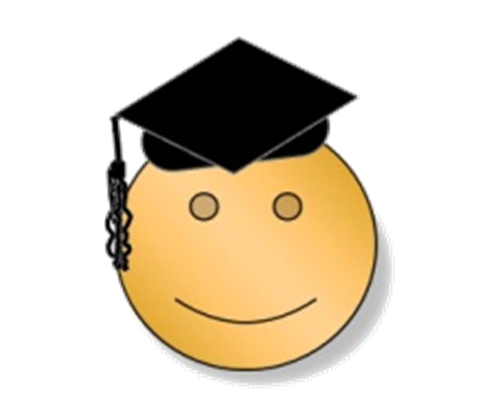 YII. Подведение итогов.
YIII. Домашнее задание.
Дерзай !!!
Denis Diderot
ЭПИГРАФ К УРОКУ
«НАЧИНАТЬ ИССЛЕДОВАНИЯ МОЖНО ПО-РАЗНОМУ... Все равно начало почти всегда оказывается весьма несовершенной, нередко безуспешной попыткой. ЕСТЬ ИСТИНЫ, как страны, НАИБОЛЕЕ УДОБНЫЙ ПУТЬ К КОТОРЫМ СТАНОВИТСЯ ИЗВЕСТНЫМ ЛИШЬ ПОСЛЕ ТОГО, КАК МЫ ИСПРОБУЕМ ВСЕ ПУТИ. Кому-то приходится, рискуя собой, сходить с проторенной дороги, чтобы указать другим правильный путь... НА ПУТИ К ИСТИНЕ МЫ ПОЧТИ ВСЕГДА ОБРЕЧЕНЫ СОВЕРШАТЬ ОШИБКИ» (Дени Дидро).
1713 - 1784
Екатерина  II
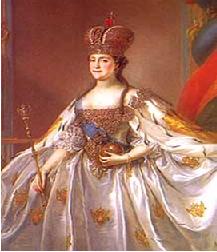 АКЦЕНТИРУЕМ ТЕОРИЮ ПО ТЕМЕ
1. В чем состоит геометрический смысл
     производной ?
f ´(x₀) = tg α = к
2. В любой ли точке графика можно провести 
      касательную?  Какая функция называется 
     дифференцируемой в точке?
}
}
тангенс угла наклона касательной к положительному направлению оси ОХ
3. Касательная наклонена под тупым углом к 
      положительному направлению оси ОХ.
      Следовательно, • • • .
4. Касательная наклонена под острым углом к 
      положительному направлению оси ОХ.
      Следовательно, • • • .
значение производной в точке  Х₀
угловой коэффициент касательной
5. Касательная наклонена под прямым углом к 
      положительному направлению оси ОХ.
      Следовательно, • • • .
6. Касательная параллельна оси ОХ, либо с ней 
     совпадает. Следовательно, • • • .
ГРАФИК
для дифференцируемых функций : 0° ≤ α ˂180°, α ≠ 90°
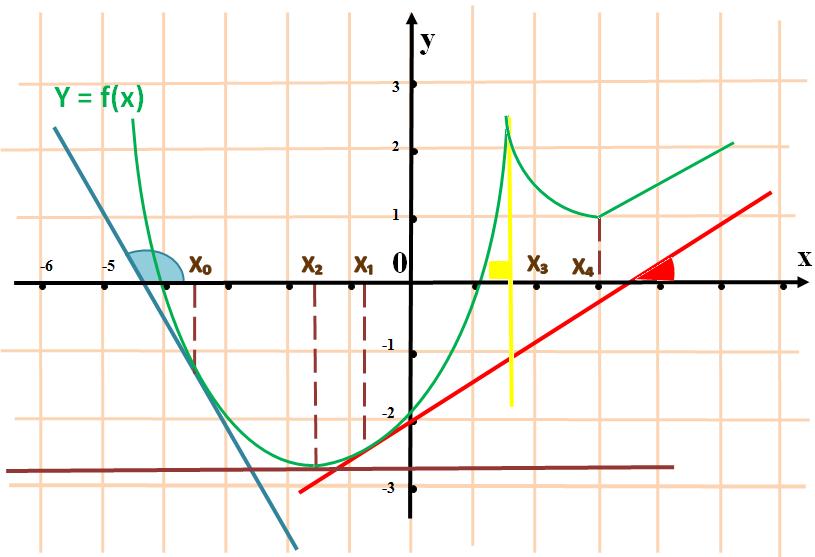 α = 90° 
tg α  не сущ.
f ´(x₃) не сущ.
α - тупой 
tg α  < 0
f ´(x₀) < 0
α – острый
 tg α >0
f ´(x₁) >0
α = 0 
tg α =0
f ´(x₂) = 0
вопросы
ПРИМЕНЯЕМ ТЕОРИЮ НА ПРАКТИКЕ
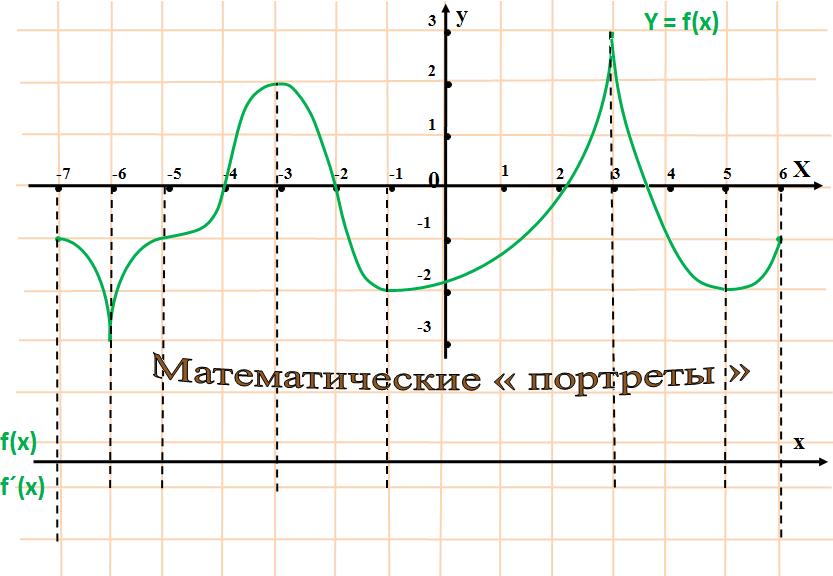 хmin
хmin
хmin
хmax
хmax
-
-
-
+
+
+
+
Не
сущ.
Не
сущ.
0
0
0
0
Что выяснили?
ВЫДВИГАЕМАЯ ГИПОТЕЗА
существует
 связь
Свойства
 f '(x):
Свойства
 f(x):
Какая?
возрастания,
убывания,
точки минимума,
точки максимума.
существование,
нули,
знакопостоянство.
План действий
1. Анализ наблюдений (фактов).
2. Обобщение фактов.
3. Проверка и выдвижение нового
      плана действий.
ПЕРВИЧНЫЙ АНАЛИЗ НАБЛЮДЕНИЙ
Какими из перечисленных свойств обладают заданные на промежутке (a , b ) функции, 
графики которых будут представлены ниже.
1
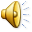 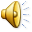 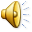 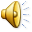 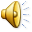 А. Функция возрастает.
Б. В каждой точке можно 
       провести касательную.
ПРОВЕРКА
ПРОВЕРКА
ПРОВЕРКА
ПРОВЕРКА
ПРОВЕРКА
В. В каждой точке  f ´(x) ≥ 0.
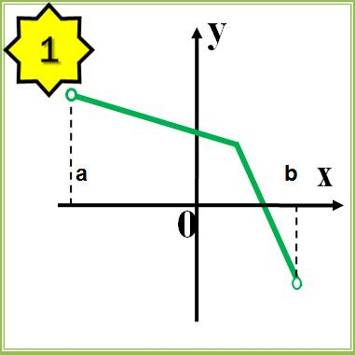 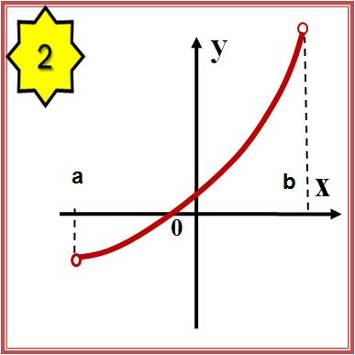 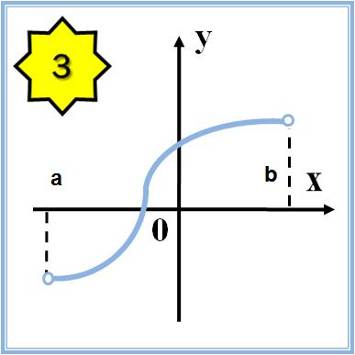 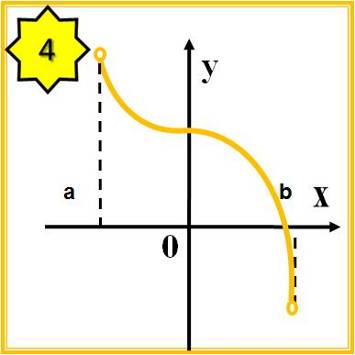 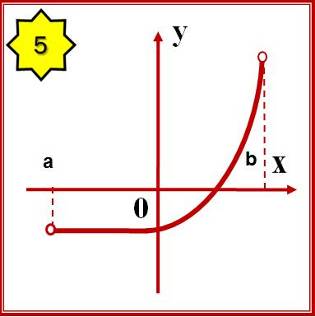 Г. В каждой точке касательная 
      наклонена под острым углом.
Д. Существует конечное число 
       точек, в которых  f ´(x) =  0 .
Е. Существует конечное число 
       точек, в которых  f ´(x) не 
       существует .
Какие из заданных на промежутке (a , b ) функций,
графики которых будут представлены ниже, обладают указанными свойствами?
2
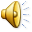 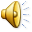 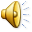 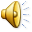 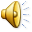 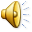 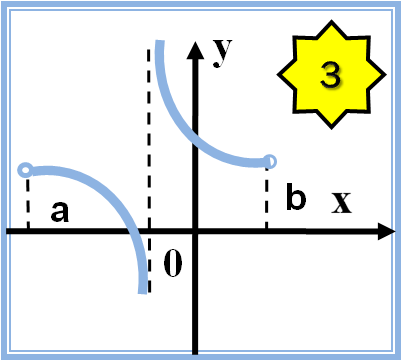 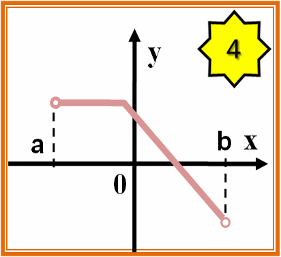 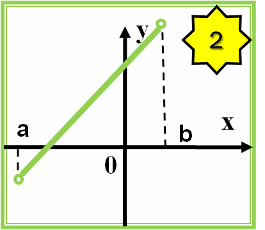 2
4
3
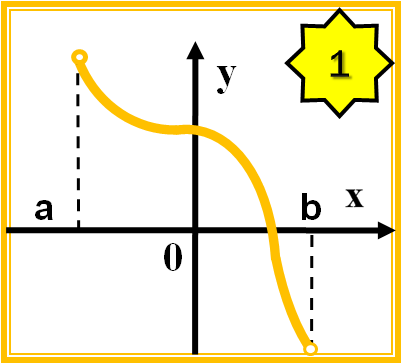 1
1
1
1
Е. Существует 
        конечное число 
        точек на (a , b ), 
            в которых 
               f ´(x) не 
        существует.
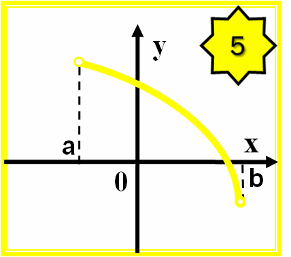 5
5
5
5
Б. В каждой точке 
          (a , b ) можно 
          провести 
       касательную.
Д. Существует 
      конечное число 
      точек на (a , b ), 
          в которых 
               f ´(x) =  0 .
А. Функция  
       убывает 
         на (a , b ) .
Г. В каждой точке 
      (a , b ) касательная
       наклонена под 
       тупым углом.
В. В каждой точке 
          (a , b ) f ´(x) ≤ 0.
ПРОВЕРКА
ПРОВЕРКА
ПРОВЕРКА
ПРОВЕРКА
ПРОВЕРКА
ПРОВЕРКА
Используя принцип игры в «Домино», расположите картинки так , чтобы утверждение  описывало свойство точки Х₀ .
3
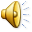 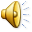 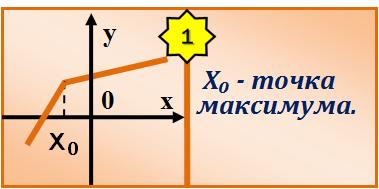 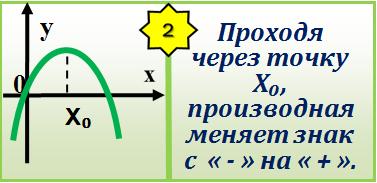 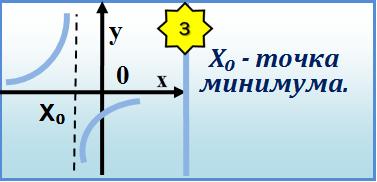 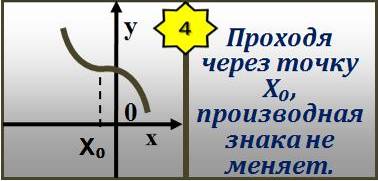 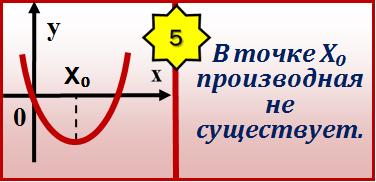 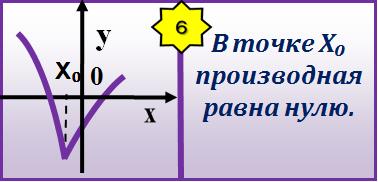 ПЕРВИЧНОЕ ОБОБЩЕНИЕ НАБЛЮДЕНИЙ
свойства
f(x):
свойства
 f '(x):
,то
.
проходя через точку 
    х₀,  f ´(x) меняет 
   знак с « - » на « + ».
функция возрастает на 
         промежутке  и имеет 
         на нем производную
6
1
функция убывает на 
         промежутке  и имеет 
         на нем производную
проходя через точку 
    х₀,  f ´(x) меняет 
   знак с « +» на « - ».
7
2
Е с л и
4
3
функция возрастает 
на промежутке
неверно, что  f ´(x) ˃ 0.
функция убывает 
на промежутке
3
4
неверно, что f ´(x) ˂ 0.
5
в точке Х₀ функция имеет экстремум
1
П
О
М
О
Щ
Ь
f ´(x) ≥ 0.
6
Х₀ - точка минимума функции
f ´(x) ≤ 0.
2
f ´(x₀) = 0 или f ´(x₀) не существует.
Х₀ - точка 
максимума функции
7
5
Т
А
Б
Л
И
Ц
А
ПРОВЕРКА
Возможны случаи :
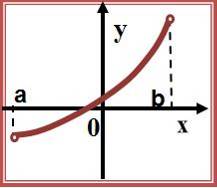 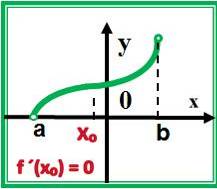 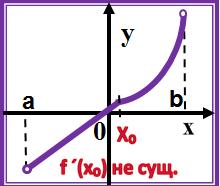 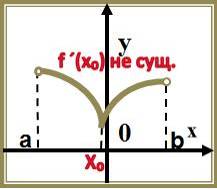 В
Г
А
Б
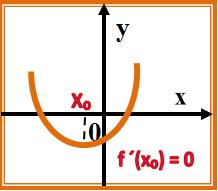 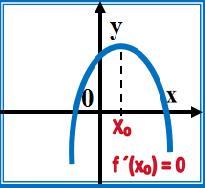 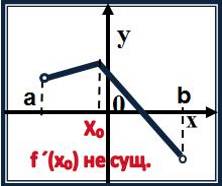 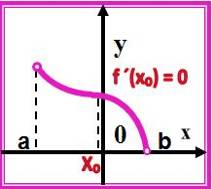 Д
Ж
Е
Ё
З
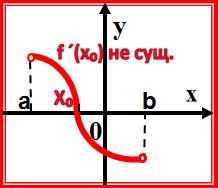 И
Для проверки нажать указателем номер задания
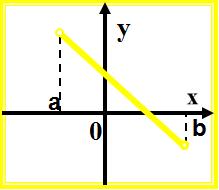 1
3
5
7
2
4
6
ВТОРИЧНОЕ ОБОБЩЕНИЕ НАБЛЮДЕНИЙ
I.
свойства
f(x):
Е с л и
свойства
 f '(x):
,то
.
1
функция возрастает на промежутке  и имеет на нем производную
f ´(x) ≥ 0.
Почему ???
Утверждение верно ???
II.
свойства
f(x):
Е с л и
свойства
 f '(x):
,то
.
функция возрастает на промежутке  и имеет на нем производную
f ´(x) ≥ 0.
РАБОТА С УЧЕБНИКОМ
Алгебра и начала анализа. 10 класс. В 2 ч. Ч.1. Учебник (профильный уровень) / А. Г. Мордкович, П. В. Семенов. – 4-е изд., доп. – М.: Мнемозина, 2007.
Среди  выделенных утверждений укажите те, которые удовлетворяют одной из предложенных схем. Дайте объяснения по принятому решению.
I.
свойства
 f '(x):
свойства
f(x):
Е с л и
,то
.
II.
свойства
 f '(x):
свойства
f(x):
Е с л и
Е с л и
,то
.
III.
свойства
f(x):
тогда и только тогда,
свойства
 f '(x):
когда
.
РЕЗУЛЬТАТЫ РАБОТЫ С УЧЕБНИКОМ
I ряд
Почему ???
стр. 353
I.
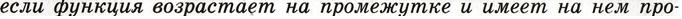 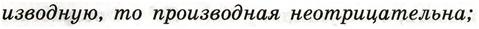 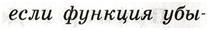 I.
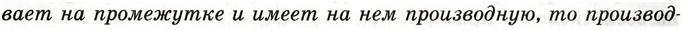 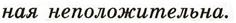 II.
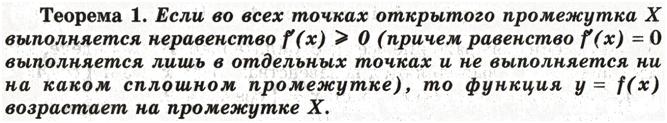 II.
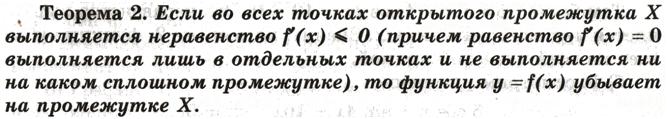 II ряд
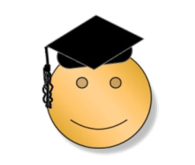 стр. 355
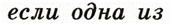 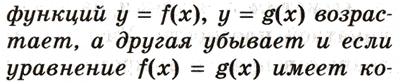 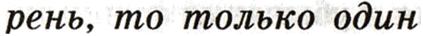 стр. 357
I.
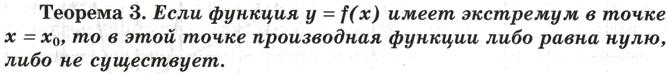 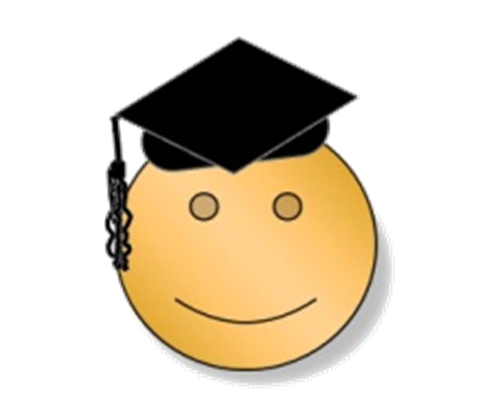 Почему ???
Думай !!!
Почему ???
III ряд
стр. 360
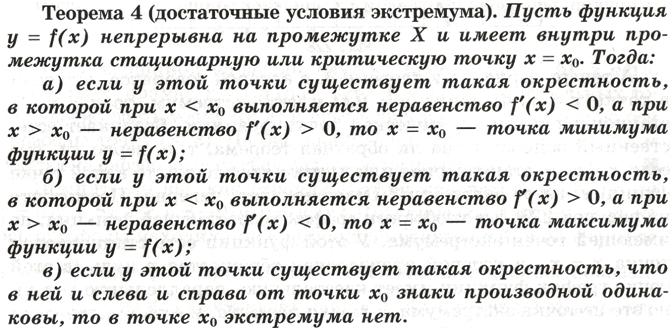 II.
II.
II.
стр. 362
III.
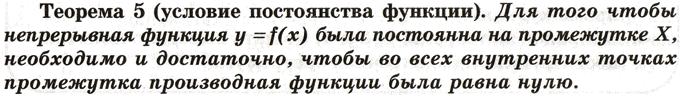 "САМАЯ ТОНКАЯ ОБЛАСТЬ МАТЕМАТИКИ"
математический анализ
дифференциальное
исчисление
интегральное
исчисление
«Новый метод максимумов и минимумов»
Исаак Ньютон 
(1643-1727)
Жозеф Луи
 Лагранж
 (1736-1813)
Готфрид 
Лейбниц 
(1646-1716)
Архимед 
из Сиракуз
(287г.до н.э.
-212 г. до н.э.
Ферма Пьер
(1601-1665)
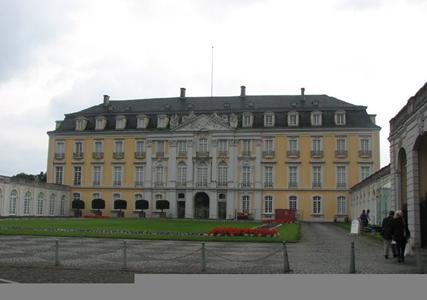 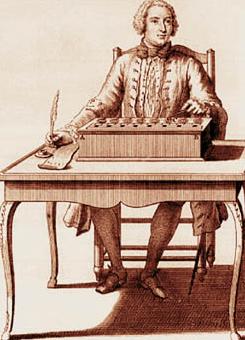 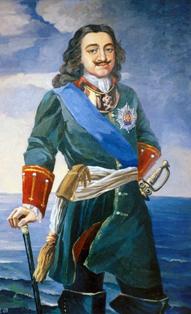 "Без настоящих единиц не может быть и множества."
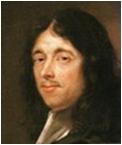 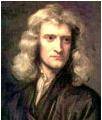 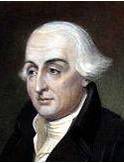 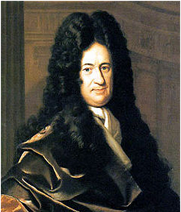 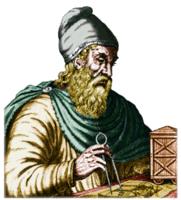 Эпоха Просвещения Петр I   Россия
Ньютон   рококо
арифмометр       кратер на Луне    подводная лодка
Образец архитектуры Рококо в Германии. Дворец в Брюле.
французский математик и механик
немецкий философ и  математик
французский математик
английский учёный
древнегреческий ученый
Арифмометр Лейбница в работе.
Петр Первый
«Философский век»
Штрихи к портрету
Что выяснили?
Что сделали?
ПОДВЕДЕНИЕ ИТОГОВ
1. Существует связь между свойствами функции (монотонность, экстремумы) и значениями производной (существование, знакопостоянство, нули).
2. Провели анализ фактов по существующей связи.
3. Провели обобщение наблюдений.
4. Познакомились с математическими «портретами».
5. Познакомились с историзмом проблемы.
6. Наибольшее практическое применение имеет обратная связь.
Необходимое условие
Достаточное условие
План
Необходимое и достаточное условие
1. Изучить обратную связь.
2. Научиться её применять к решению задач.
ДОМАШНЕЕ ЗАДАНИЕ
1. Сделать опорный конспект (§44, п.1-2, стр. 352 – 362).
2. Ответить на вопросы:
                    Почему признак возрастания (убывания) называется достаточным?
                    Почему условие существования экстремума в точке называется необходимым?
3*. Объяснить «Штрихи к портрету» Лейбница: Эпоха Просвещения, Петр I, Россия, Ньютон, рококо, арифмометр, кратер на Луне, подводная лодка, «Философский век».
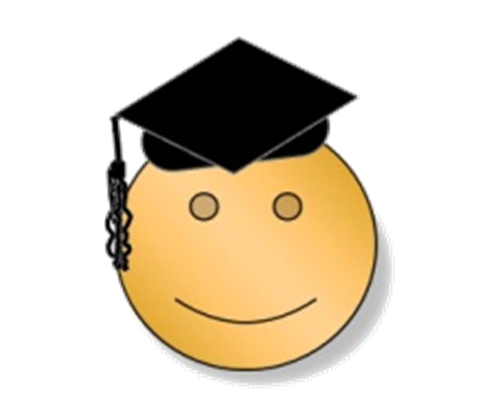 Дальнейших
успехов !!!
СПАСИБО!